ВКЛАДЫВАЙ В СВОЕ БУДУЩЕЕ - ПОЛУЧАЙ ЗНАНИЯ О ЛИЧНЫХ ФИНАНСАХ
ЗНАКОМЬТЕСЬ, НАШИ ГЕРОИ:
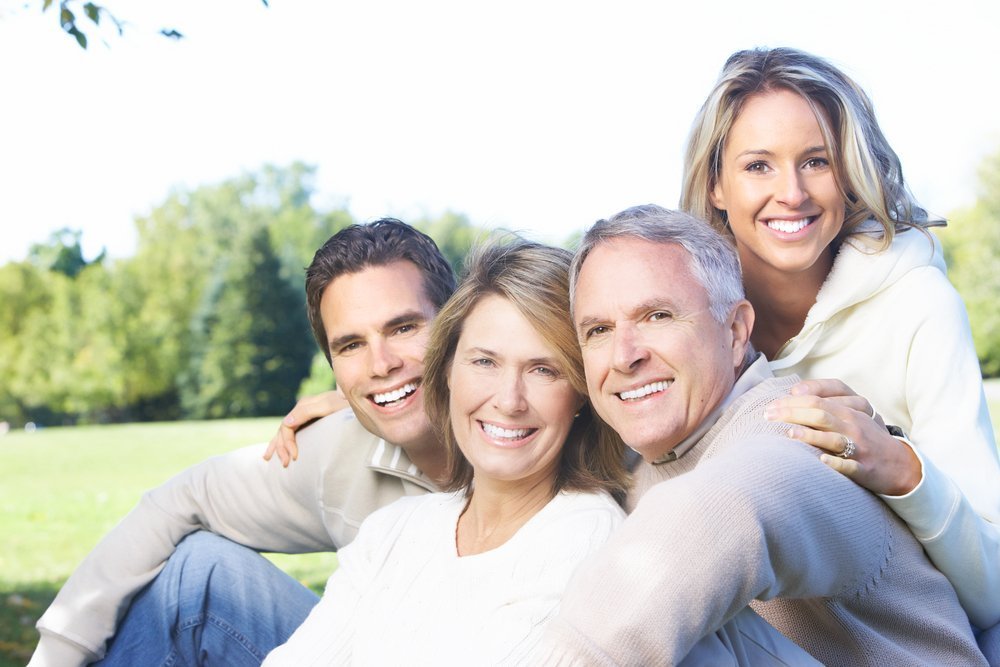 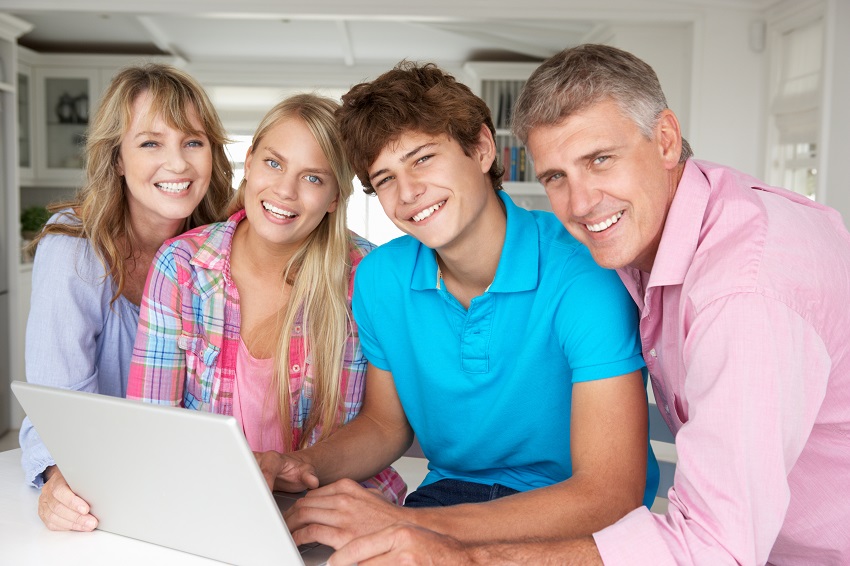 СЕМЬЯ КУЗНЕЦОВЫХ

Петр Сергеевич,
Ирина Романовна,
Илья, 20 лет, студент
Марина, 16 лет
СЕМЬЯ СИДОРОВЫХ

Евгений Дмитриевич,
Лариса Павловна,
Фёдор, 19 лет, студент
Лена, 17 лет
ЖИЗНЕННАЯ СИТУАЦИЯ №1:
ПЛАНИРУЕМ МЕСЯЧНЫЙ ЛИЧНЫЙ БЮДЖЕТ
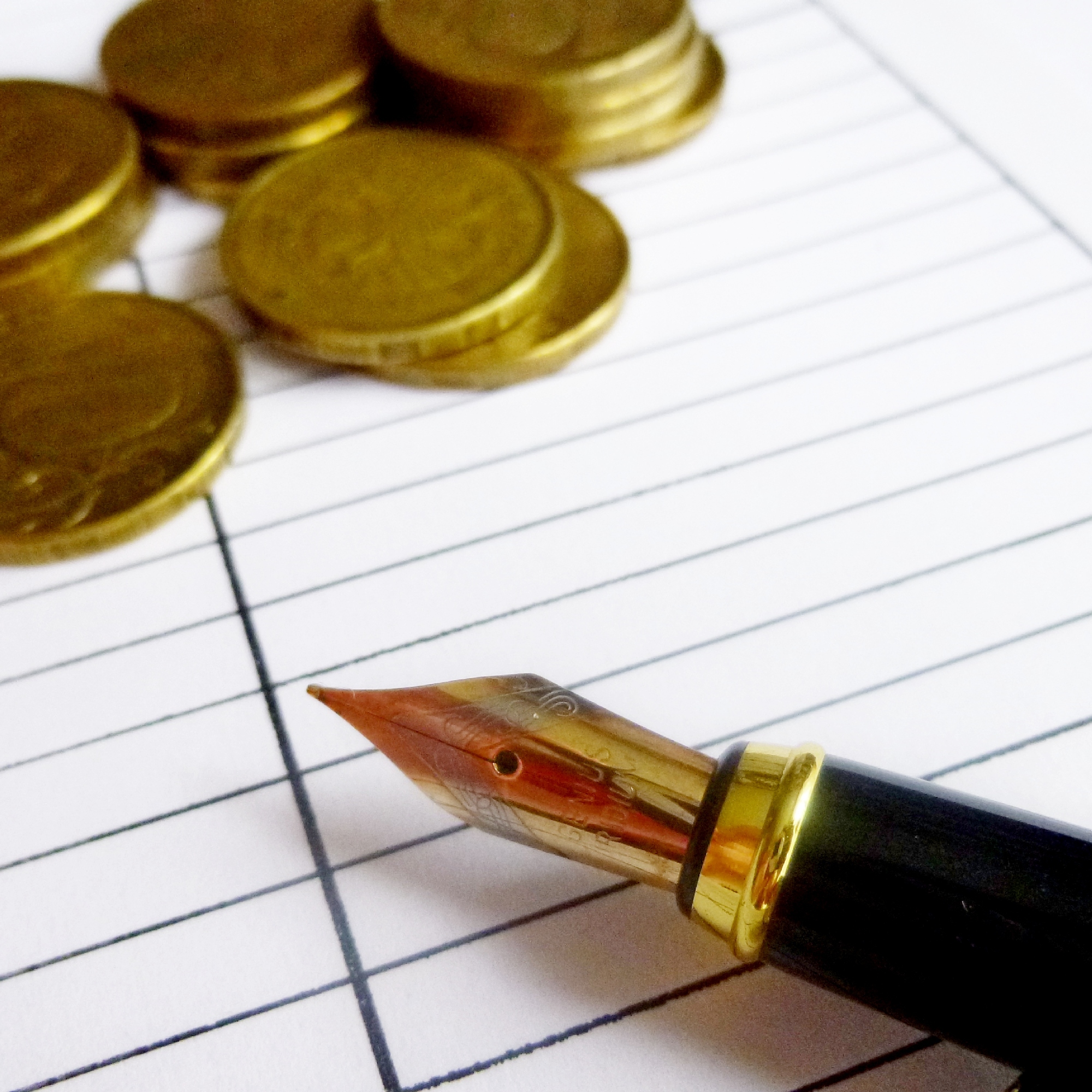 Илья Кузнецов и Фёдор Сидоров - студенты Московского университета, уже год живут в одной комнате в студенческом общежитии. 
Родители выделяют им на проживание и питание ежемесячно по 20 000 рублей каждому. 
Фёдору постоянно не хватает денег на весь месяц, и он вынужден занимать деньги у соседей по общежитию, а Илье каждый месяц удается экономить не менее 3 000 рублей и пополнять свой накопительный счёт в банке. 
  За время обучения в университете Илья накопил уже 37 650 рублей (банковский вклад сроком на 1 год под 8% годовых с ежемесячной капитализацией и ежемесячным пополнением).
  Федор не понимает, как Илье удается не только не занимать деньги на проживание и питание у соседей, но еще и постоянно посещать культурные и спортивные мероприятия в городе, а также еще и копить. 

Давайте посмотрим личный бюджет Ильи и Фёдора:
ЖИЗНЕННАЯ СИТУАЦИЯ №1:
ПЛАНИРУЕМ МЕСЯЧНЫЙ ЛИЧНЫЙ БЮДЖЕТ
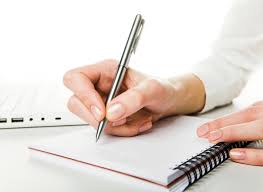 Месячный бюджет Фёдора
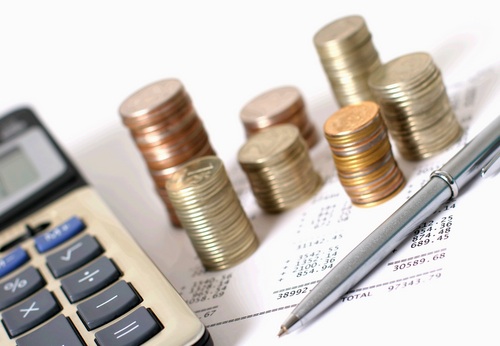 ЖИЗНЕННАЯ СИТУАЦИЯ №1:
ПЛАНИРУЕМ МЕСЯЧНЫЙ ЛИЧНЫЙ БЮДЖЕТ
Месячный бюджет Ильи
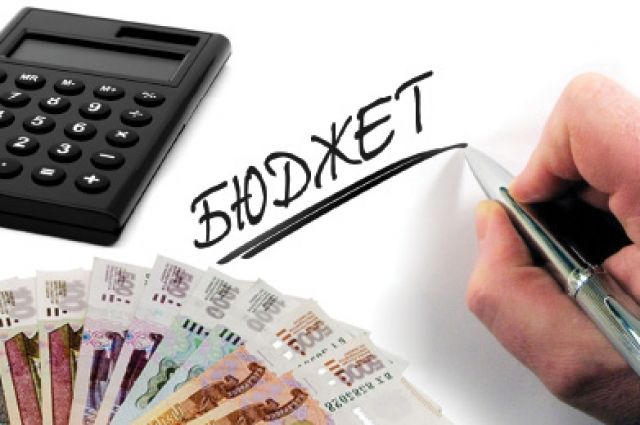 ЖИЗНЕННАЯ СИТУАЦИЯ №1:
ПЛАНИРУЕМ МЕСЯЧНЫЙ ЛИЧНЫЙ БЮДЖЕТ
Сравним бюджеты Фёдора и Ильи
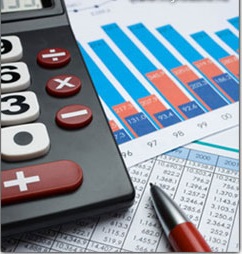 ЖИЗНЕННАЯ СИТУАЦИЯ №1:
ПЛАНИРУЕМ МЕСЯЧНЫЙ ЛИЧНЫЙ БЮДЖЕТ
Сравним бюджеты Фёдора и Ильи
ЖИЗНЕННАЯ СИТУАЦИЯ №2:
ИНВЕСТИЦИИ В ОБРАЗОВАНИЕ
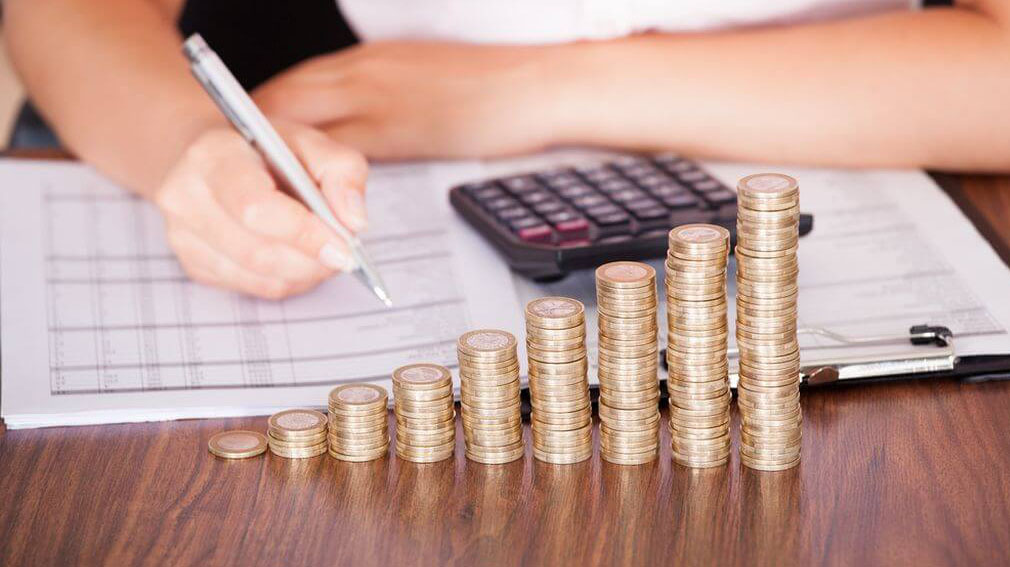 Марина Кузнецова и Лена Сидорова живут в Воронеже, заканчивают в этом году 11 класс и будут сдавать ЕГЭ. Марина хочет поступить в МФТИ на бюджетное место. Средний балл по ЕГЭ для поступления в МФТИ равен 96,78 баллов. Лена не знает, куда будет поступать, она собирается об этом подумать после того, как сдаст ЕГЭ.
  Марина весь одиннадцатый класс усердно готовилась к ЕГЭ, занималась дополнительно с учителями в школе (бесплатно) и с репетиторами (110 000 рублей на три предмета: математика, информатика, русский язык), участвовала в конференциях и олимпиадах. Лена не задумывалась о сдаче ЕГЭ и не готовилась к ним, ее родители считали, что Лене не нужна помощь.
Марина сдала все экзамены (ЕГЭ) на 100 баллов и поступила в МФТИ на бюджетное место. Лена набрала средний балл по ЕГЭ – 60, и поступила на экономический факультет Воронежского государственного университета на платной основе.
  Кто из девушек и их родителей поступил грамотно и почему?
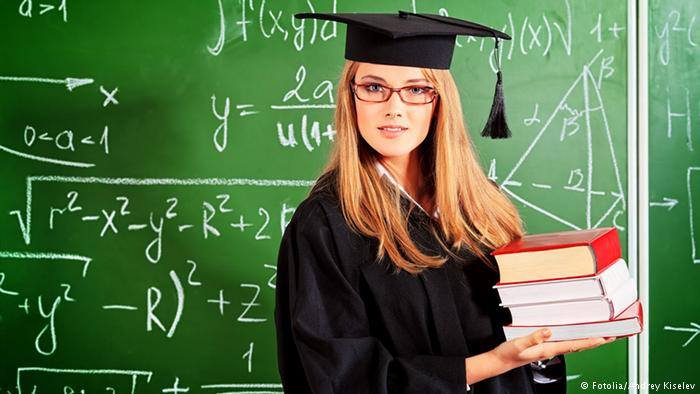 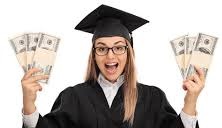 ДАВАЙТЕ СРАВНИМ: 
КТО ДЕЙСТВОВАЛ ФИНАНСОВО ГРАМОТНО?
ЖИЗНЕННАЯ СИТУАЦИЯ №3:
ФИНАНСОВАЯ ПИРАМИДА
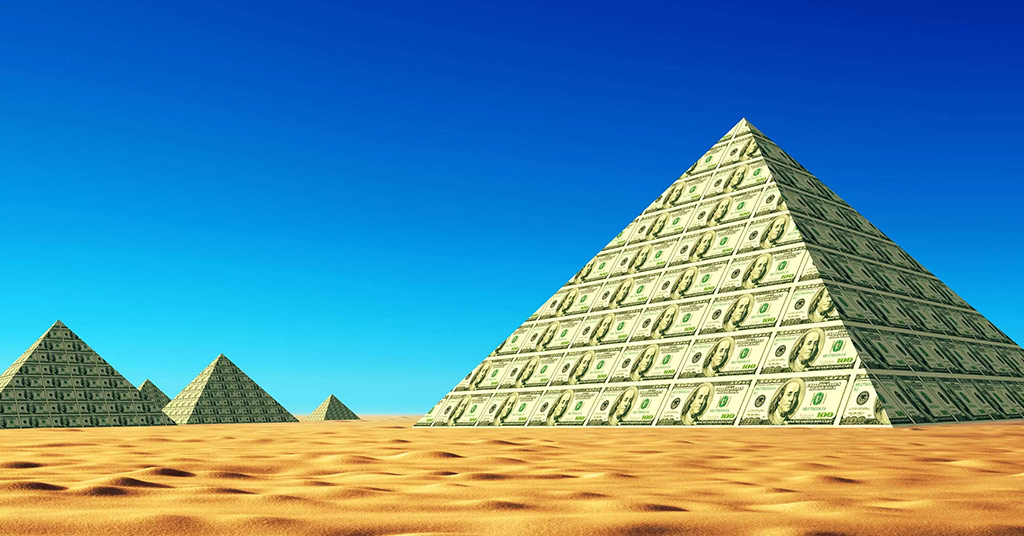 Петр Сергеевич и Ирина Романовна Кузнецовы последние 2 года хранят свои накопления на банковском депозите (500 000 рублей под 7,45% годовых) и в акциях (500 000 рублей, 4% годовой дивидендный доход). 	
  Евгений Дмитриевич и Лариса Павловна Сидоровы считали такие вложения бессмысленными, потому что они приносят малый доход, и поэтому они свои накопления в сумме 1 000 000 рублей вложили в акции воронежской финансовой компании под 100% годовых.
Через 6 месяцев офис финансовой компании закрылся, а руководители компании с деньгами исчезли. Сидоровы, как и другие инвесторы, подали на компанию в суд, но прошло уже больше года, а ситуация никак не разрешается и денег никто не возвращает.

Почему Кузнецовы поступили правильно, 
а Сидоровы нет?
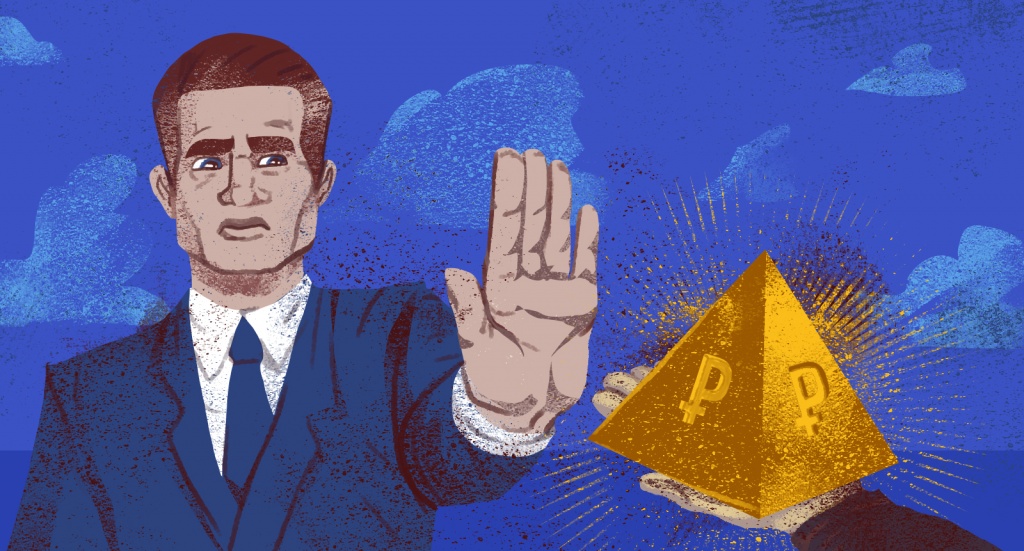 ДАВАЙТЕ СРАВНИМ: 
КТО ДЕЙСТВОВАЛ ФИНАНСОВО ГРАМОТНО?
ХАРАКТЕРИСТИКИ 
ФИНАНСОВОЙ ПИРАМИДЫ:
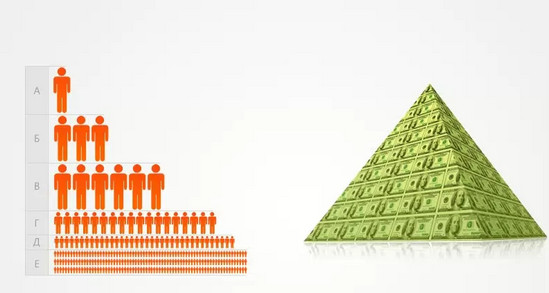 Высокие проценты и быстрый срок окупаемости.
Большая сумма «вступительного взноса». 
Взамен вложенных денег человек может получить товары по завышенной цене.
Цена стоимости и не соответствующие заявленным характеристикам либо поддельные ценные бумаги.
Акцент компании на пиаре.
Сокрытие информации о владельцах предприятия, отсутствие лицензии и разрешений на право заниматься финансовой деятельностью.
Необычный и непонятный план вознаграждений.
Чрезмерная настойчивость организаторов.
ФИНАНСОВО ГРАМОТНЫЙ ЧЕЛОВЕК:
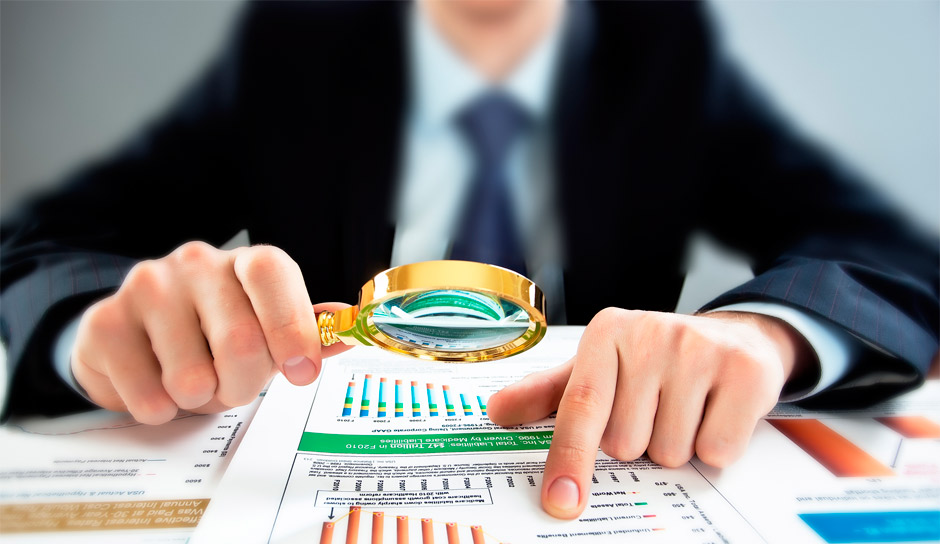 планирует свое финансовое будущее, ведет личный (семейный) бюджет;

живет в рамках этого бюджета, не имеет больших долгов;

рационально выбирает финансовые инструменты на основе модели грамотного финансового поведения;

ориентируется в финансовой сфере.
ШАГИ ГРАМОТНОГО
ФИНАНСОВОГО ПОВЕДЕНИЯ:
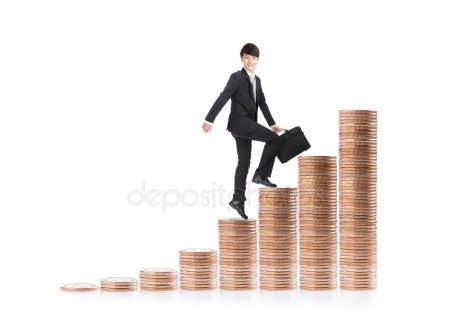 1 шаг. Осознание потребности, выделение проблем.

2 шаг. Формулирование ограничений и критериев принятия решения.

3 шаг. Поиск информации об альтернативах (вариантах удовлетворения     потребности), определение альтернатив и рисков.

4 шаг. Оценка альтернатив и рисков.

5 шаг. Выбор альтернативы (варианта удовлетворения потребности).

6 шаг. Удовлетворение потребности, оценка результатов.
ПОДВЕДЕМ ИТОГ: ОБСУДИМ ВМЕСТЕ
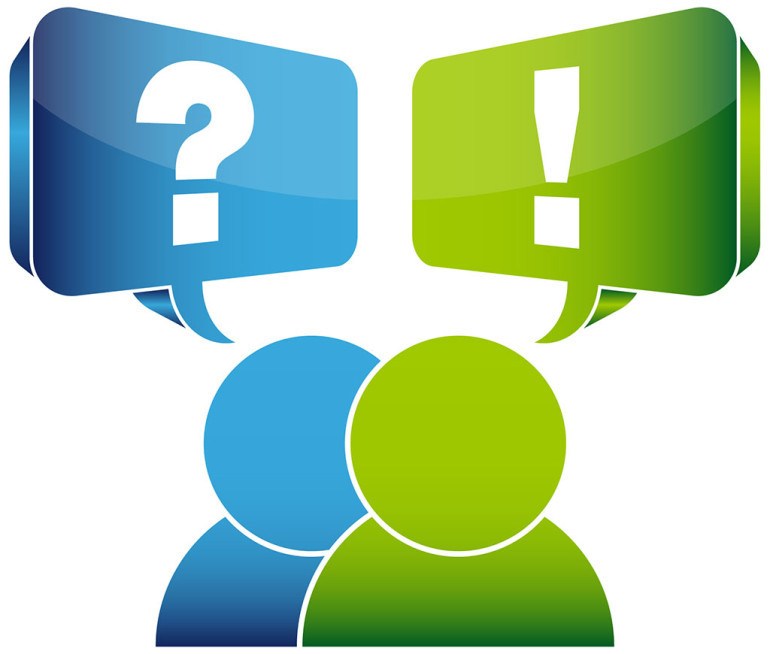 ВОПРОСЫ:

Что Вы узнали сегодня нового?
Нужно ли финансовое планирование?
Планируете ли Вы свой личный бюджет?
Сделали Вы уже свой выбор в плане дальнейшего получения образования? Делаете ли Вы или Ваша семья что-то уже сейчас, чтобы ваша мечта осуществилась?
Являетесь ли Вы финансово грамотным человеком?
Как поступаете Вы и Ваша семья в подобных ситуациях?
СПАСИБО 
ЗА ВНИМАНИЕ!